113學年度轉銜說明會
高惠蓮社工師229912分機406
高
一般性就業
支持性
就業
職業能力
庇護性就業
肢體協調控制感官能力
記憶能力
情緒穩定…
日間作
業設施
布建站
中
日間照顧
家托
服務
機構 照顧
低
中
自立能力需求表達進食
如廁
高
日間服務
就養
就業
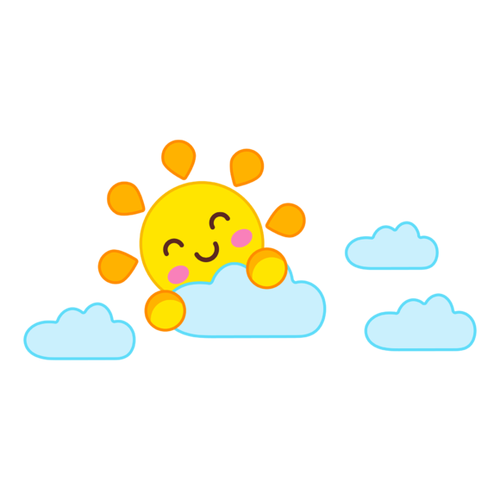 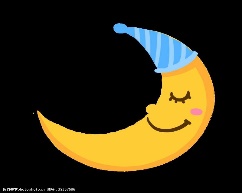 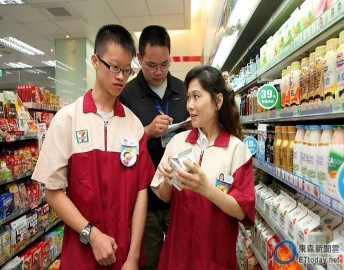 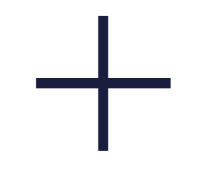 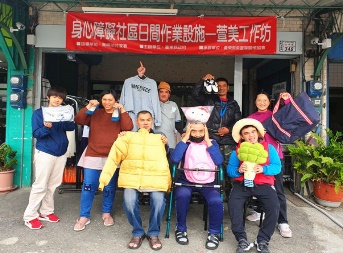 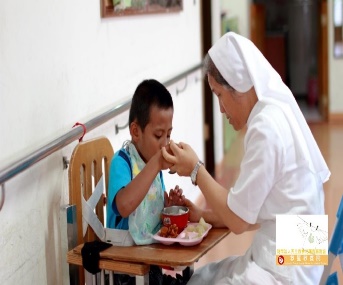 就業服務
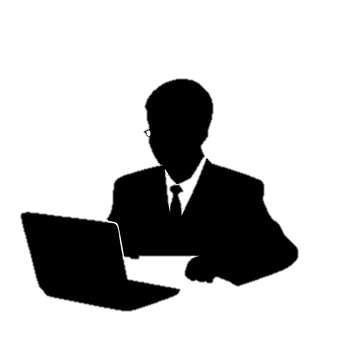 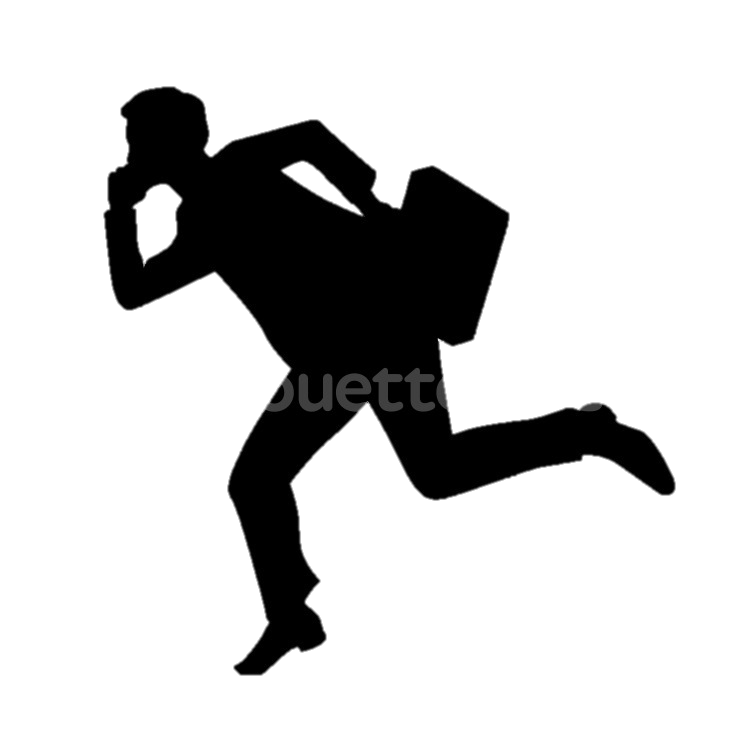 職業輔導員
職業重建個管員
日間服務
學生能力可訓練能自理
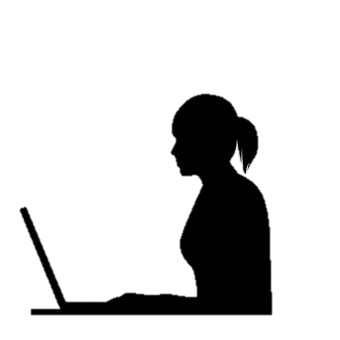 學生能力
不可訓練能自理
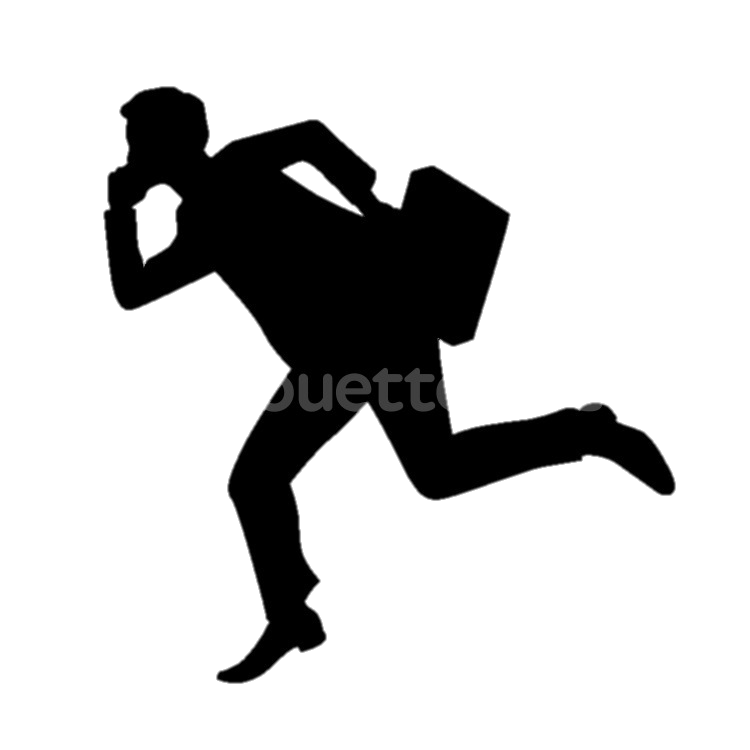 職業輔導員
社會工作師
日間服務
學生能力不可訓練不能自理
就養與住宿
學生能力
可訓練能自理
身心障礙者服務中心
1.身心障礙者通報服務單一窗口。
2.身心障礙者生活所需，訂定個別服務計畫，連結適切性之醫療、教育、就業協助、安置、經濟協助、心理諮詢、   支持系統、法律諮詢等資源之整合性服務。
3.提供相關福利服務諮詢。
豐榮里
民族里
民生里
豐盛里
豐安里
中正里
中心里
中山里
文化里
成功里
自強里
東海里
新興里
新生里
嘉豐村
明峰村
初鹿村
美農村
賓朗村
泰安村
利嘉村
太平村
仁和里
中華里
寶桑里
卑南里
岩灣里
光明里
南王里
南榮里
建國里
馬蘭里
富岡里
富山村
富源村
利吉村
豐谷里
豐里里
豐原里
豐年里
豐田里
豐樂里
康樂里
永樂里
新園里
知本里
建農里
建興里
建和里
東興村
溫泉村
1.預備孩子的轉銜
2.培養孩子自理能力
3.關心孩子實習狀況
4.保持親師密切溝通   
  東特做你們的後盾
高惠蓮社工師 229912分機406 歡迎諮詢
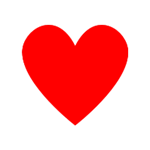